Vogue Photobooth LED Enclosure rental San Clemente
https://sites.google.com/view/roamingphotoboothnewportbeach/home
[Speaker Notes: https://drive.google.com/file/d/1XsldotWutFdmRfEzJfdoQkIyrP1ZNjp_/view?usp=sharing
https://drive.google.com/file/d/1JJdIZbP9ur0Yj3kkau8sj3oDmGkLaNbx/view?usp=sharing
https://drive.google.com/file/d/1ieWFGWqDhgokWsFOEnGBi5SqIlIjGkao/view?usp=sharing
https://drive.google.com/file/d/1aUHEpcTuRszSYf4D94zSFRcSF29dKG4b/view?usp=sharing
https://drive.google.com/file/d/1tGg_nxAjOuCSPNd3OXKdVzTcz6U4VmY6/view?usp=sharing
https://drive.google.com/file/d/1peOAY_fejNVgXq3zSmYLgSPeBSFcBr9_/view?usp=sharing
https://drive.google.com/file/d/1AztYcJBp6eECZNL7mClxiyAE57VTmooQ/view?usp=sharing
https://drive.google.com/file/d/1GXTIYgSSDvSs0aqkQFikeh_-DGk6z8du/view?usp=sharing
https://drive.google.com/file/d/1wv52VzJa4FyrOS-pNQvlXGK11LanTFl2/view?usp=sharing
https://drive.google.com/file/d/1OyQHZ9YvTAJOPedW0RDzorolSc7zuPmo/view?usp=sharing
https://drive.google.com/file/d/1ID_osiXesNXoBVmIsCqCB-Aj_Slio2PB/view?usp=sharing
https://drive.google.com/file/d/1EFp1BMaQw087K6f7C1i1V2pQGqcK4JQf/view?usp=sharing
https://drive.google.com/file/d/1S-5mNLpGBojiNPLdtC4AqaDO37fHjU8N/view?usp=sharing
https://drive.google.com/file/d/1WqR5GI_xvRvPC5WTtPhFogOk4nhCuwQv/view?usp=sharing
https://drive.google.com/file/d/1N6gV06sjDlhGMZr-UifNVMmrIGsVFOqY/view?usp=sharing
https://drive.google.com/file/d/1Yteew-dm7nty7bgbpDH_VVWOeICpagCp/view?usp=sharing
https://drive.google.com/file/d/1cgoJQuUz19ROyUb_SjKBuZ6SCJpZYfIq/view?usp=sharing
https://drive.google.com/file/d/1yULFhFoTCRKSgRT35XoZsRR_QiiKC0mq/view?usp=sharing
https://drive.google.com/file/d/17_FFiFADYLJviiEKMApKV2MrRWSiLxBU/view?usp=sharing
https://drive.google.com/file/d/1YC4PEuvouZw-4yKBDuRjDhd8jVC2d59s/view?usp=sharing
https://docs.google.com/document/d/1wzAtTYIPScuQ44oPyEpeBoxBSCBTkXfkjUL-nJC7-tQ/edit?usp=sharing
https://docs.google.com/document/d/1wzAtTYIPScuQ44oPyEpeBoxBSCBTkXfkjUL-nJC7-tQ/pub
https://docs.google.com/document/d/1wzAtTYIPScuQ44oPyEpeBoxBSCBTkXfkjUL-nJC7-tQ/view
https://docs.google.com/presentation/d/1i5nTu8ND4AMn3nk0qI9cle2JmEhgkzvyJKkRqm37-PA/edit?usp=sharing
https://docs.google.com/presentation/d/1i5nTu8ND4AMn3nk0qI9cle2JmEhgkzvyJKkRqm37-PA/pub
https://docs.google.com/presentation/d/1i5nTu8ND4AMn3nk0qI9cle2JmEhgkzvyJKkRqm37-PA/view
https://docs.google.com/document/d/1m7gl20PvkPWNnBu45c9c7xK3SIgKYKrmhL2sx0YnrHM/edit?usp=sharing
https://docs.google.com/document/d/1m7gl20PvkPWNnBu45c9c7xK3SIgKYKrmhL2sx0YnrHM/pub
https://docs.google.com/document/d/1m7gl20PvkPWNnBu45c9c7xK3SIgKYKrmhL2sx0YnrHM/view
https://docs.google.com/presentation/d/1kqZXu0Jrsyj782iiaUWWQGv42eEXMuPl-k401HvYLiw/edit?usp=sharing
https://docs.google.com/presentation/d/1kqZXu0Jrsyj782iiaUWWQGv42eEXMuPl-k401HvYLiw/pub
https://docs.google.com/presentation/d/1kqZXu0Jrsyj782iiaUWWQGv42eEXMuPl-k401HvYLiw/view
https://docs.google.com/document/d/1S60b4sFeg8_UCdDMnJCvQRCiem4LyS7ic3hRDqDugaA/edit?usp=sharing
https://docs.google.com/document/d/1S60b4sFeg8_UCdDMnJCvQRCiem4LyS7ic3hRDqDugaA/pub
https://docs.google.com/document/d/1S60b4sFeg8_UCdDMnJCvQRCiem4LyS7ic3hRDqDugaA/view
https://docs.google.com/presentation/d/1i6NmEZ-FUaz10daZeYcbF_CD1mNOv52yc39H_TxLl-k/edit?usp=sharing
https://docs.google.com/presentation/d/1i6NmEZ-FUaz10daZeYcbF_CD1mNOv52yc39H_TxLl-k/pub
https://docs.google.com/presentation/d/1i6NmEZ-FUaz10daZeYcbF_CD1mNOv52yc39H_TxLl-k/view
https://docs.google.com/document/d/1sjwlL6htITvqZ8pUpxaLvOnbNEvIxDTFN9DqIbFq5bU/edit?usp=sharing
https://docs.google.com/document/d/1sjwlL6htITvqZ8pUpxaLvOnbNEvIxDTFN9DqIbFq5bU/pub
https://docs.google.com/document/d/1sjwlL6htITvqZ8pUpxaLvOnbNEvIxDTFN9DqIbFq5bU/view
https://docs.google.com/presentation/d/14ut8lDNhwVk2rKZyFILozm-WW2EyTpn_japd17TOlrA/edit?usp=sharing
https://docs.google.com/presentation/d/14ut8lDNhwVk2rKZyFILozm-WW2EyTpn_japd17TOlrA/pub
https://docs.google.com/presentation/d/14ut8lDNhwVk2rKZyFILozm-WW2EyTpn_japd17TOlrA/view
https://docs.google.com/document/d/1x-mbg2NJKkHCNE7Ozf5UdpsQU82k6pOYwahoM92K3YQ/edit?usp=sharing
https://docs.google.com/document/d/1x-mbg2NJKkHCNE7Ozf5UdpsQU82k6pOYwahoM92K3YQ/pub
https://docs.google.com/document/d/1x-mbg2NJKkHCNE7Ozf5UdpsQU82k6pOYwahoM92K3YQ/view
https://docs.google.com/presentation/d/16ZV-Toco2AKVDC5kD903odGnyf9H81cUoYkvN8ptvAI/edit?usp=sharing
https://docs.google.com/presentation/d/16ZV-Toco2AKVDC5kD903odGnyf9H81cUoYkvN8ptvAI/pub
https://docs.google.com/presentation/d/16ZV-Toco2AKVDC5kD903odGnyf9H81cUoYkvN8ptvAI/view
https://docs.google.com/document/d/11dtAnBoJ0Je5CbZuWqZXdAi9B1k1UdROmql7aghstHo/edit?usp=sharing
https://docs.google.com/document/d/11dtAnBoJ0Je5CbZuWqZXdAi9B1k1UdROmql7aghstHo/pub
https://docs.google.com/document/d/11dtAnBoJ0Je5CbZuWqZXdAi9B1k1UdROmql7aghstHo/view
https://docs.google.com/presentation/d/1KaDXfSiDPRLr-0xwCFoJTCg3553Km_sdkAMcRtx9e78/edit?usp=sharing
https://docs.google.com/presentation/d/1KaDXfSiDPRLr-0xwCFoJTCg3553Km_sdkAMcRtx9e78/pub
https://docs.google.com/presentation/d/1KaDXfSiDPRLr-0xwCFoJTCg3553Km_sdkAMcRtx9e78/view
https://docs.google.com/document/d/1u0AbZQJijcxJRQ88PkAymD88xLvOXAkeUDQXhs1Jt1Q/edit?usp=sharing
https://docs.google.com/document/d/1u0AbZQJijcxJRQ88PkAymD88xLvOXAkeUDQXhs1Jt1Q/pub
https://docs.google.com/document/d/1u0AbZQJijcxJRQ88PkAymD88xLvOXAkeUDQXhs1Jt1Q/view
https://docs.google.com/presentation/d/1AXYyzOCwE9Xd7n8RY_SmfC_N2whAyo7S8SaKw7W-EAE/edit?usp=sharing
https://docs.google.com/presentation/d/1AXYyzOCwE9Xd7n8RY_SmfC_N2whAyo7S8SaKw7W-EAE/pub
https://docs.google.com/presentation/d/1AXYyzOCwE9Xd7n8RY_SmfC_N2whAyo7S8SaKw7W-EAE/view
https://docs.google.com/document/d/1iEpnImKrjTxJOjQJ1iKZEuGirYhLhPxEyXeFIX8eKwk/edit?usp=sharing
https://docs.google.com/document/d/1iEpnImKrjTxJOjQJ1iKZEuGirYhLhPxEyXeFIX8eKwk/pub
https://docs.google.com/document/d/1iEpnImKrjTxJOjQJ1iKZEuGirYhLhPxEyXeFIX8eKwk/view
https://docs.google.com/presentation/d/1QjqGHg4Oro_3IhPYaVHoTUz2fCKHHzvdSRv2NSqL2DE/edit?usp=sharing
https://docs.google.com/presentation/d/1QjqGHg4Oro_3IhPYaVHoTUz2fCKHHzvdSRv2NSqL2DE/pub
https://docs.google.com/presentation/d/1QjqGHg4Oro_3IhPYaVHoTUz2fCKHHzvdSRv2NSqL2DE/view]
Vogue Photobooth LED Enclosure rental San Clemente
That's because the photo booth has room for up to 20 individuals to enter simultaneously thanks to our lovely 7-foot wide backdrops. Everyone leaves with lovely wedding keepsakes when they combine the ideal backdrop with our photo kiosk's DSLR camera and high-quality photo printer. You receive a table full of more than 50 photo booth decorations, including crazy hats, glasses, stick props, signs with amusing phrases, and more, with fortunate Frog Photo Booth's open air wedding photo booth.  Everyone can go back and forth to the prop table to try on various looks for each picture because the booth is open. The images are also made funnier and more intriguing by silly props, which encourage everyone—from your stiff uncle to your gregarious cousin—to loosen up, relax, and have a good time while posing in the photo booth. Alternatively, visitors can enter the open-air photo booth without any props and simply smile for official color or black-and-white photo booth images with loved ones. Have a distinctive wedding theme in mind? For every wedding reception theme, Viral Booth provides a ton of photo booth props, from the 80s and 90s to Disney, Gatsby, and more. You've put a lot of effort into choosing colors that go well with your taste and preparing your ideal Orange County wedding. An open-air photo booth won't look out of place at your wedding because it isn't a huge black box. Wrap the photo booth in balloons or flowers to make it more cheerful. Additionally, you can choose from one of our stunning rose gold sequin or pure white tension fabric backdrops, among our exquisite sequin or fabric photo booth backdrops. A step-and-repeat personalized with your names and your wedding date can add even more glitz to your outdoor wedding photo booth. With the most recent photo-taking and social media technology, open-air photo booths are a popular form of entertainment for wedding attendees. From the same screen that captured their stance, visitors to Lucky Frog booths could SMS and email their photos. Additionally, your family and friends can share their photos of the joy they had at your wedding on Facebook and Twitter. Do you desire more than just still photos and photo booth prints? Enhance your booth with GIFs, boomerangs, and video. There is something exciting for everyone in each of these choices. Additionally, they are featured in your online gallery that contains every photo from your wedding. The GIF Photo Booth will provide the ideal open-air photo booth to your wedding. The Roamer photo booth makes a variety of photos at events in Orange County, the Inland Empire, and Los Angeles. The GIF Photo Booth shoots photos, GIFs, boomerangs, and films under the direction of a photo booth host using a remote control. This outdoor photo booth allows guests to have fun without ever leaving their tables! Photobombing is difficult when a picture is being taken inside a small, enclosed space. On the other hand, there are limitless opportunities for photo bombs in an open-air photo booth. The occasional picture bomb adds to the excitement and entertainment of the photo booth experience, especially when it involves grandparents, kids, or even the bride and groom. Is your wedding approaching? Are you trying to come up with enjoyable and interesting ways to amuse everyone in attendance? If so, a wedding photo booth outside is a fantastic choice. When you choose this kind of entertainment for your wedding, you can benefit from all the advantages outlined below as well as additional ones. Why are you holding out?
https://sites.google.com/view/roamingphotoboothnewportbeach/home
[Speaker Notes: Vogue Photobooth LED Enclosure rental Cypress    ,Vogue Photobooth LED Enclosure rental Placentia,Vogue Photobooth LED Enclosure rental Dana Point,Vogue Photobooth LED Enclosure rental Portola Hills,Vogue Photobooth LED Enclosure rental Dove Canyon    ,Vogue Photobooth LED Enclosure rental Rancho Santa Margarita,Vogue Photobooth LED Enclosure rental Foothill Ranch,Vogue Photobooth LED Enclosure rental San Clemente,Vogue Photobooth LED Enclosure rental Fountain Valley    ,Vogue Photobooth LED Enclosure rental San Juan Capistrano,Vogue Photobooth LED Enclosure rental Fullerton    ,Vogue Photobooth LED Enclosure rental Santa Ana,Vogue Photobooth LED Enclosure rental Garden Grove,Vogue Photobooth LED Enclosure rental Seal Beach,Vogue Photobooth LED Enclosure rental Huntington Beach    ,Vogue Photobooth LED Enclosure rental Silverado,Vogue Photobooth LED Enclosure rental Irvine    ,Vogue Photobooth LED Enclosure rental Stanton,Vogue Photobooth LED Enclosure rental Ladera Ranch    ,Vogue Photobooth LED Enclosure rental Talega]
Contact Information
Party Snaps Photo Booth OC | 360 Photo Booth Rental Orange County
12911 Dungan Ln, Garden Grove, CA 92840
(562) 303-9926
[Speaker Notes: Party Snaps Photo Booth OC | 360 Photo Booth Rental Orange County12911 Dungan Ln, Garden Grove, CA 92840(562) 303-9926]
More info about us:
Vogue Photobooth LED Enclosure rental Cypress    
Vogue Photobooth LED Enclosure rental Placentia
Vogue Photobooth LED Enclosure rental Dana Point
Vogue Photobooth LED Enclosure rental Portola Hills
Vogue Photobooth LED Enclosure rental Dove Canyon    
Vogue Photobooth LED Enclosure rental Rancho Santa Margarita
Vogue Photobooth LED Enclosure rental Foothill Ranch
Vogue Photobooth LED Enclosure rental San Clemente
Vogue Photobooth LED Enclosure rental Fountain Valley    
Vogue Photobooth LED Enclosure rental San Juan Capistrano
Vogue Photobooth LED Enclosure rental Fullerton    
Vogue Photobooth LED Enclosure rental Santa Ana
Vogue Photobooth LED Enclosure rental Garden Grove
Vogue Photobooth LED Enclosure rental Seal Beach
Vogue Photobooth LED Enclosure rental Huntington Beach    
Vogue Photobooth LED Enclosure rental Silverado
Vogue Photobooth LED Enclosure rental Irvine    
Vogue Photobooth LED Enclosure rental Stanton
Vogue Photobooth LED Enclosure rental Ladera Ranch    
Vogue Photobooth LED Enclosure rental Talega
[Speaker Notes: Party Snaps Photo Booth OC | 360 Photo Booth Rental Orange County12911 Dungan Ln, Garden Grove, CA 92840(562) 303-9926]
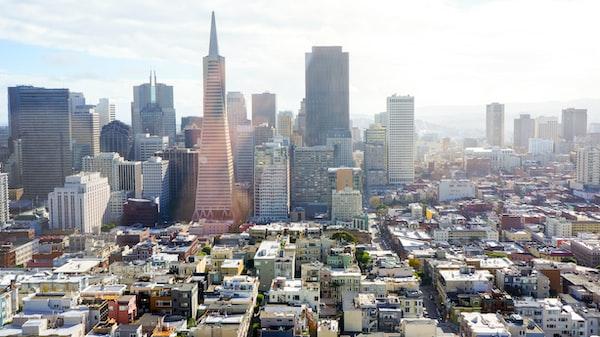 Links
List of recommended resources
[Speaker Notes: Vogue Photobooth LED Enclosure rental Cypress    ,Vogue Photobooth LED Enclosure rental Placentia,Vogue Photobooth LED Enclosure rental Dana Point,Vogue Photobooth LED Enclosure rental Portola Hills,Vogue Photobooth LED Enclosure rental Dove Canyon    ,Vogue Photobooth LED Enclosure rental Rancho Santa Margarita,Vogue Photobooth LED Enclosure rental Foothill Ranch,Vogue Photobooth LED Enclosure rental San Clemente,Vogue Photobooth LED Enclosure rental Fountain Valley    ,Vogue Photobooth LED Enclosure rental San Juan Capistrano,Vogue Photobooth LED Enclosure rental Fullerton    ,Vogue Photobooth LED Enclosure rental Santa Ana,Vogue Photobooth LED Enclosure rental Garden Grove,Vogue Photobooth LED Enclosure rental Seal Beach,Vogue Photobooth LED Enclosure rental Huntington Beach    ,Vogue Photobooth LED Enclosure rental Silverado,Vogue Photobooth LED Enclosure rental Irvine    ,Vogue Photobooth LED Enclosure rental Stanton,Vogue Photobooth LED Enclosure rental Ladera Ranch    ,Vogue Photobooth LED Enclosure rental Talega]
Please visit :
photo
photo
photo
photo
photo
photo
photo
photo
photo
photo
photo
photo
photo
photo
photo
photo
photo
photo
photo
photo
document
document pub
document view
presentation
presentation pub
presentation view
document
document pub
document view
presentation
presentation pub
presentation view
document
document pub
document view
presentation
presentation pub
presentation view
document
document pub
document view
presentation
presentation pub
presentation view
document
document pub
document view
presentation
presentation pub
presentation view
document
document pub
document view
presentation
presentation pub
presentation view
document
document pub
document view
presentation
presentation pub
presentation view
document
document pub
document view
presentation
presentation pub
presentation view
[Speaker Notes: https://drive.google.com/file/d/1XsldotWutFdmRfEzJfdoQkIyrP1ZNjp_/view?usp=sharing
https://drive.google.com/file/d/1JJdIZbP9ur0Yj3kkau8sj3oDmGkLaNbx/view?usp=sharing
https://drive.google.com/file/d/1ieWFGWqDhgokWsFOEnGBi5SqIlIjGkao/view?usp=sharing
https://drive.google.com/file/d/1aUHEpcTuRszSYf4D94zSFRcSF29dKG4b/view?usp=sharing
https://drive.google.com/file/d/1tGg_nxAjOuCSPNd3OXKdVzTcz6U4VmY6/view?usp=sharing
https://drive.google.com/file/d/1peOAY_fejNVgXq3zSmYLgSPeBSFcBr9_/view?usp=sharing
https://drive.google.com/file/d/1AztYcJBp6eECZNL7mClxiyAE57VTmooQ/view?usp=sharing
https://drive.google.com/file/d/1GXTIYgSSDvSs0aqkQFikeh_-DGk6z8du/view?usp=sharing
https://drive.google.com/file/d/1wv52VzJa4FyrOS-pNQvlXGK11LanTFl2/view?usp=sharing
https://drive.google.com/file/d/1OyQHZ9YvTAJOPedW0RDzorolSc7zuPmo/view?usp=sharing
https://drive.google.com/file/d/1ID_osiXesNXoBVmIsCqCB-Aj_Slio2PB/view?usp=sharing
https://drive.google.com/file/d/1EFp1BMaQw087K6f7C1i1V2pQGqcK4JQf/view?usp=sharing
https://drive.google.com/file/d/1S-5mNLpGBojiNPLdtC4AqaDO37fHjU8N/view?usp=sharing
https://drive.google.com/file/d/1WqR5GI_xvRvPC5WTtPhFogOk4nhCuwQv/view?usp=sharing
https://drive.google.com/file/d/1N6gV06sjDlhGMZr-UifNVMmrIGsVFOqY/view?usp=sharing
https://drive.google.com/file/d/1Yteew-dm7nty7bgbpDH_VVWOeICpagCp/view?usp=sharing
https://drive.google.com/file/d/1cgoJQuUz19ROyUb_SjKBuZ6SCJpZYfIq/view?usp=sharing
https://drive.google.com/file/d/1yULFhFoTCRKSgRT35XoZsRR_QiiKC0mq/view?usp=sharing
https://drive.google.com/file/d/17_FFiFADYLJviiEKMApKV2MrRWSiLxBU/view?usp=sharing
https://drive.google.com/file/d/1YC4PEuvouZw-4yKBDuRjDhd8jVC2d59s/view?usp=sharing
https://docs.google.com/document/d/1wzAtTYIPScuQ44oPyEpeBoxBSCBTkXfkjUL-nJC7-tQ/edit?usp=sharing
https://docs.google.com/document/d/1wzAtTYIPScuQ44oPyEpeBoxBSCBTkXfkjUL-nJC7-tQ/pub
https://docs.google.com/document/d/1wzAtTYIPScuQ44oPyEpeBoxBSCBTkXfkjUL-nJC7-tQ/view
https://docs.google.com/presentation/d/1i5nTu8ND4AMn3nk0qI9cle2JmEhgkzvyJKkRqm37-PA/edit?usp=sharing
https://docs.google.com/presentation/d/1i5nTu8ND4AMn3nk0qI9cle2JmEhgkzvyJKkRqm37-PA/pub
https://docs.google.com/presentation/d/1i5nTu8ND4AMn3nk0qI9cle2JmEhgkzvyJKkRqm37-PA/view
https://docs.google.com/document/d/1m7gl20PvkPWNnBu45c9c7xK3SIgKYKrmhL2sx0YnrHM/edit?usp=sharing
https://docs.google.com/document/d/1m7gl20PvkPWNnBu45c9c7xK3SIgKYKrmhL2sx0YnrHM/pub
https://docs.google.com/document/d/1m7gl20PvkPWNnBu45c9c7xK3SIgKYKrmhL2sx0YnrHM/view
https://docs.google.com/presentation/d/1kqZXu0Jrsyj782iiaUWWQGv42eEXMuPl-k401HvYLiw/edit?usp=sharing
https://docs.google.com/presentation/d/1kqZXu0Jrsyj782iiaUWWQGv42eEXMuPl-k401HvYLiw/pub
https://docs.google.com/presentation/d/1kqZXu0Jrsyj782iiaUWWQGv42eEXMuPl-k401HvYLiw/view
https://docs.google.com/document/d/1S60b4sFeg8_UCdDMnJCvQRCiem4LyS7ic3hRDqDugaA/edit?usp=sharing
https://docs.google.com/document/d/1S60b4sFeg8_UCdDMnJCvQRCiem4LyS7ic3hRDqDugaA/pub
https://docs.google.com/document/d/1S60b4sFeg8_UCdDMnJCvQRCiem4LyS7ic3hRDqDugaA/view
https://docs.google.com/presentation/d/1i6NmEZ-FUaz10daZeYcbF_CD1mNOv52yc39H_TxLl-k/edit?usp=sharing
https://docs.google.com/presentation/d/1i6NmEZ-FUaz10daZeYcbF_CD1mNOv52yc39H_TxLl-k/pub
https://docs.google.com/presentation/d/1i6NmEZ-FUaz10daZeYcbF_CD1mNOv52yc39H_TxLl-k/view
https://docs.google.com/document/d/1sjwlL6htITvqZ8pUpxaLvOnbNEvIxDTFN9DqIbFq5bU/edit?usp=sharing
https://docs.google.com/document/d/1sjwlL6htITvqZ8pUpxaLvOnbNEvIxDTFN9DqIbFq5bU/pub
https://docs.google.com/document/d/1sjwlL6htITvqZ8pUpxaLvOnbNEvIxDTFN9DqIbFq5bU/view
https://docs.google.com/presentation/d/14ut8lDNhwVk2rKZyFILozm-WW2EyTpn_japd17TOlrA/edit?usp=sharing
https://docs.google.com/presentation/d/14ut8lDNhwVk2rKZyFILozm-WW2EyTpn_japd17TOlrA/pub
https://docs.google.com/presentation/d/14ut8lDNhwVk2rKZyFILozm-WW2EyTpn_japd17TOlrA/view
https://docs.google.com/document/d/1x-mbg2NJKkHCNE7Ozf5UdpsQU82k6pOYwahoM92K3YQ/edit?usp=sharing
https://docs.google.com/document/d/1x-mbg2NJKkHCNE7Ozf5UdpsQU82k6pOYwahoM92K3YQ/pub
https://docs.google.com/document/d/1x-mbg2NJKkHCNE7Ozf5UdpsQU82k6pOYwahoM92K3YQ/view
https://docs.google.com/presentation/d/16ZV-Toco2AKVDC5kD903odGnyf9H81cUoYkvN8ptvAI/edit?usp=sharing
https://docs.google.com/presentation/d/16ZV-Toco2AKVDC5kD903odGnyf9H81cUoYkvN8ptvAI/pub
https://docs.google.com/presentation/d/16ZV-Toco2AKVDC5kD903odGnyf9H81cUoYkvN8ptvAI/view
https://docs.google.com/document/d/11dtAnBoJ0Je5CbZuWqZXdAi9B1k1UdROmql7aghstHo/edit?usp=sharing
https://docs.google.com/document/d/11dtAnBoJ0Je5CbZuWqZXdAi9B1k1UdROmql7aghstHo/pub
https://docs.google.com/document/d/11dtAnBoJ0Je5CbZuWqZXdAi9B1k1UdROmql7aghstHo/view
https://docs.google.com/presentation/d/1KaDXfSiDPRLr-0xwCFoJTCg3553Km_sdkAMcRtx9e78/edit?usp=sharing
https://docs.google.com/presentation/d/1KaDXfSiDPRLr-0xwCFoJTCg3553Km_sdkAMcRtx9e78/pub
https://docs.google.com/presentation/d/1KaDXfSiDPRLr-0xwCFoJTCg3553Km_sdkAMcRtx9e78/view
https://docs.google.com/document/d/1u0AbZQJijcxJRQ88PkAymD88xLvOXAkeUDQXhs1Jt1Q/edit?usp=sharing
https://docs.google.com/document/d/1u0AbZQJijcxJRQ88PkAymD88xLvOXAkeUDQXhs1Jt1Q/pub
https://docs.google.com/document/d/1u0AbZQJijcxJRQ88PkAymD88xLvOXAkeUDQXhs1Jt1Q/view
https://docs.google.com/presentation/d/1AXYyzOCwE9Xd7n8RY_SmfC_N2whAyo7S8SaKw7W-EAE/edit?usp=sharing
https://docs.google.com/presentation/d/1AXYyzOCwE9Xd7n8RY_SmfC_N2whAyo7S8SaKw7W-EAE/pub
https://docs.google.com/presentation/d/1AXYyzOCwE9Xd7n8RY_SmfC_N2whAyo7S8SaKw7W-EAE/view
https://docs.google.com/document/d/1iEpnImKrjTxJOjQJ1iKZEuGirYhLhPxEyXeFIX8eKwk/edit?usp=sharing
https://docs.google.com/document/d/1iEpnImKrjTxJOjQJ1iKZEuGirYhLhPxEyXeFIX8eKwk/pub
https://docs.google.com/document/d/1iEpnImKrjTxJOjQJ1iKZEuGirYhLhPxEyXeFIX8eKwk/view
https://docs.google.com/presentation/d/1QjqGHg4Oro_3IhPYaVHoTUz2fCKHHzvdSRv2NSqL2DE/edit?usp=sharing
https://docs.google.com/presentation/d/1QjqGHg4Oro_3IhPYaVHoTUz2fCKHHzvdSRv2NSqL2DE/pub
https://docs.google.com/presentation/d/1QjqGHg4Oro_3IhPYaVHoTUz2fCKHHzvdSRv2NSqL2DE/view]
Vogue Photobooth LED Enclosure rental San Clemente
https://sites.google.com/view/roamingphotoboothnewportbeach/home
[Speaker Notes: Vogue Photobooth LED Enclosure rental Cypress    ,Vogue Photobooth LED Enclosure rental Placentia,Vogue Photobooth LED Enclosure rental Dana Point,Vogue Photobooth LED Enclosure rental Portola Hills,Vogue Photobooth LED Enclosure rental Dove Canyon    ,Vogue Photobooth LED Enclosure rental Rancho Santa Margarita,Vogue Photobooth LED Enclosure rental Foothill Ranch,Vogue Photobooth LED Enclosure rental San Clemente,Vogue Photobooth LED Enclosure rental Fountain Valley    ,Vogue Photobooth LED Enclosure rental San Juan Capistrano,Vogue Photobooth LED Enclosure rental Fullerton    ,Vogue Photobooth LED Enclosure rental Santa Ana,Vogue Photobooth LED Enclosure rental Garden Grove,Vogue Photobooth LED Enclosure rental Seal Beach,Vogue Photobooth LED Enclosure rental Huntington Beach    ,Vogue Photobooth LED Enclosure rental Silverado,Vogue Photobooth LED Enclosure rental Irvine    ,Vogue Photobooth LED Enclosure rental Stanton,Vogue Photobooth LED Enclosure rental Ladera Ranch    ,Vogue Photobooth LED Enclosure rental Talega]